`Portel kocheli
Portel kocheli 1,5 metr taxlamda (mayda chimda)
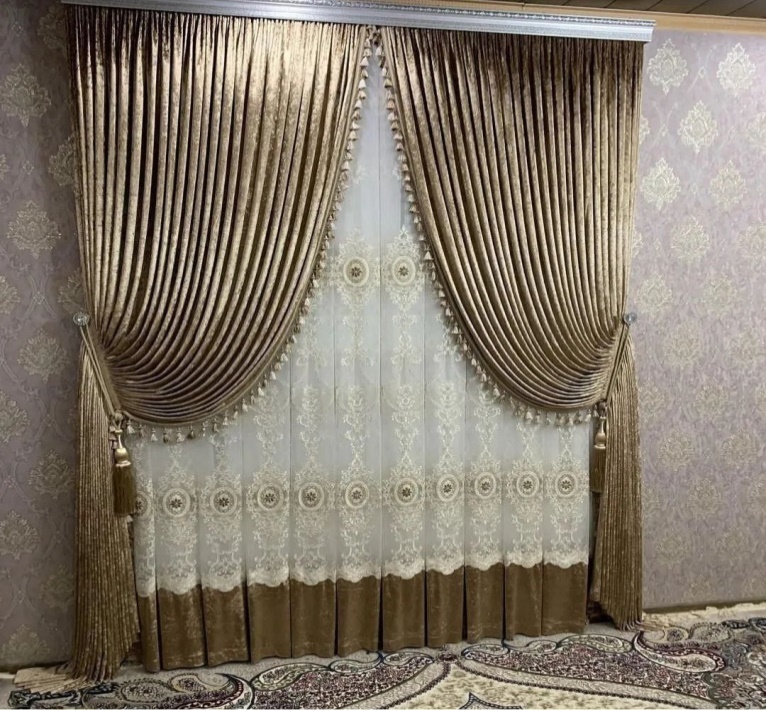 Partel kocheli baket karnezda eshiklarda (70 sm qo’shilganda)
Parter kocheli mini ko’rinishda (lion gazlama)
Poretel kocheli kofe uslubida yonbosh ko’rinishda ( mini pardalar)